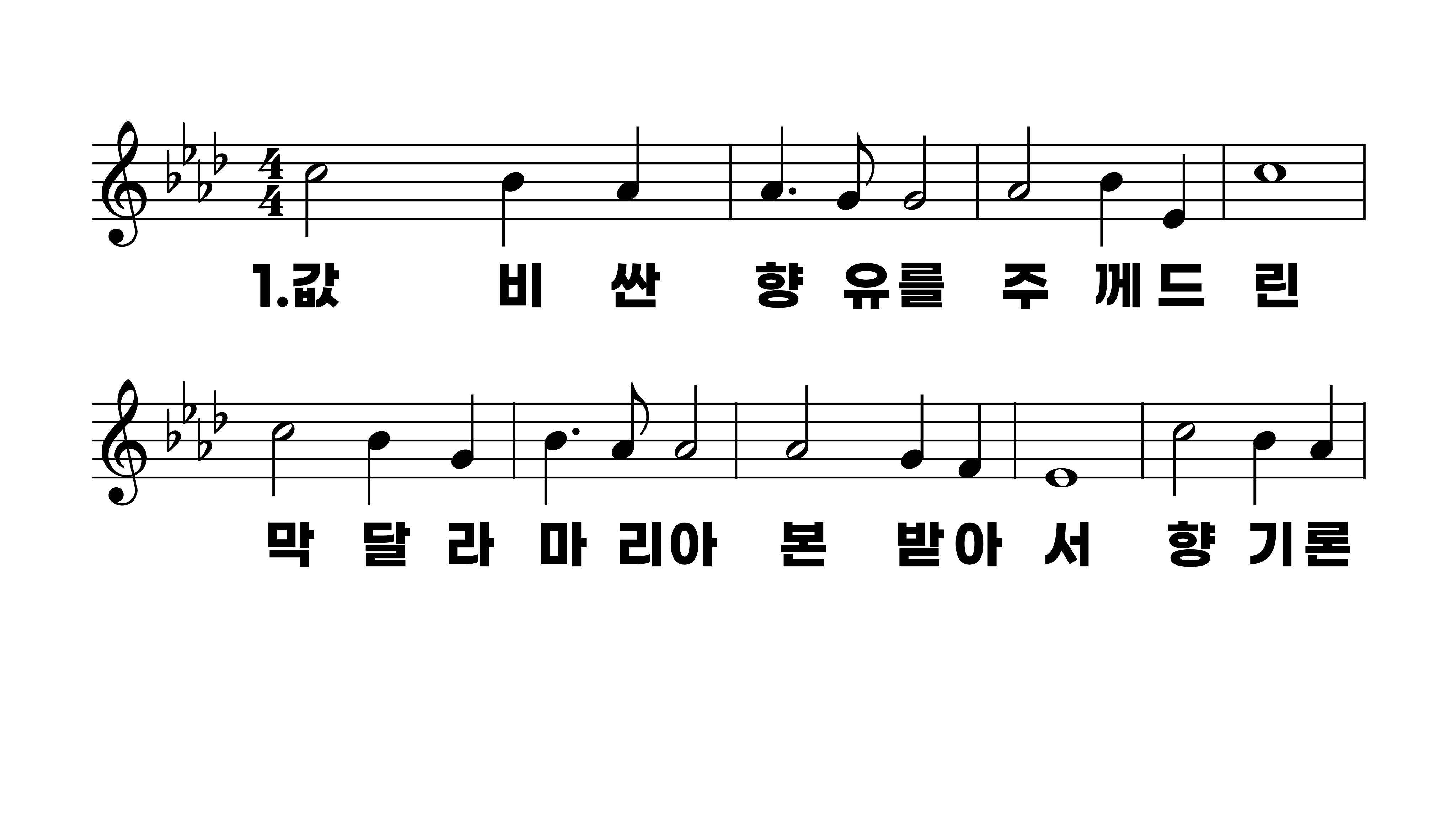 211장 값비싼 향유를 주께 드린
1.값비싼향유
2.연약한자에
3.두려운마음
4.인생의황혼
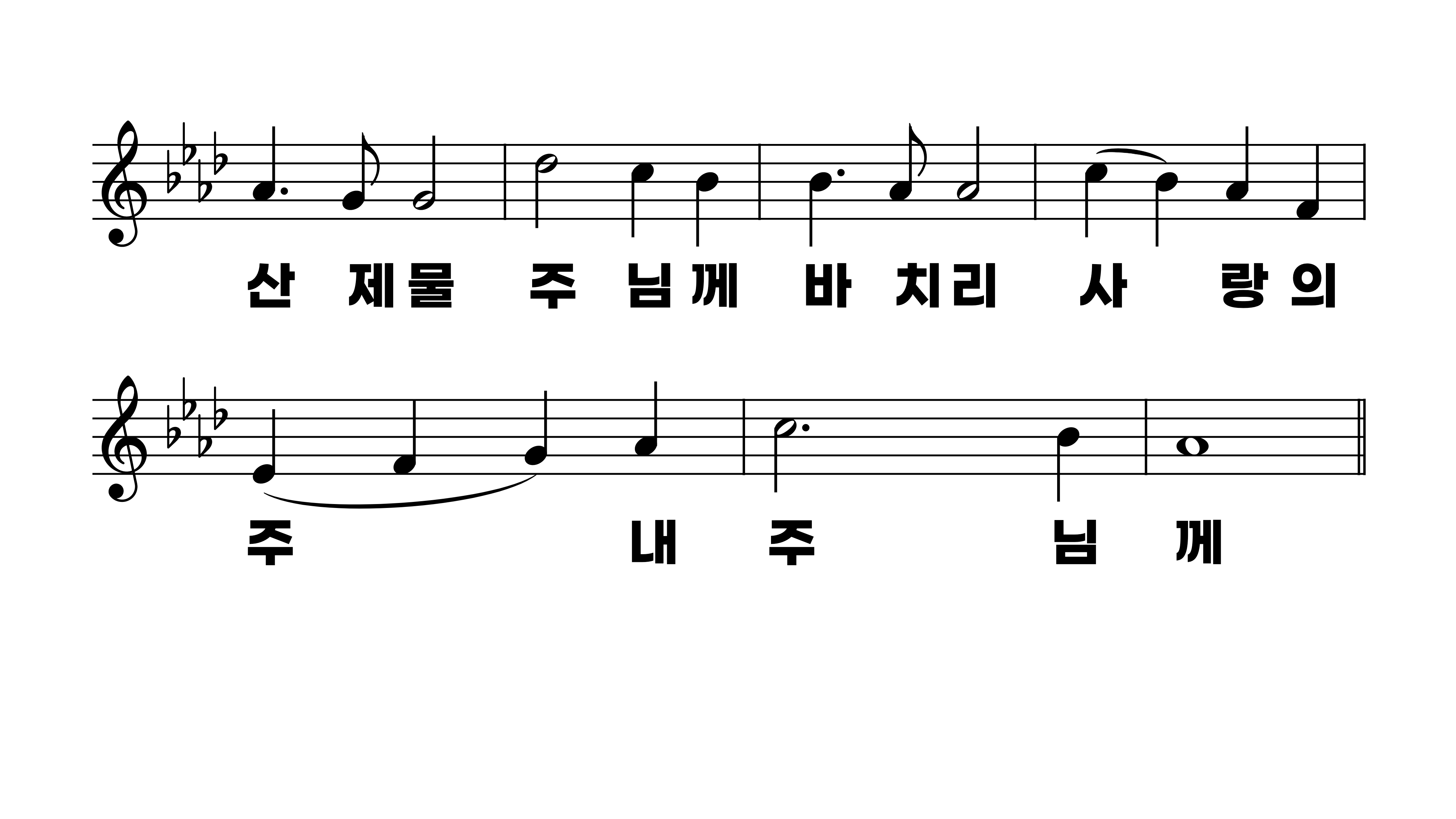 211장 값비싼 향유를 주께 드린
1.값비싼향유
2.연약한자에
3.두려운마음
4.인생의황혼
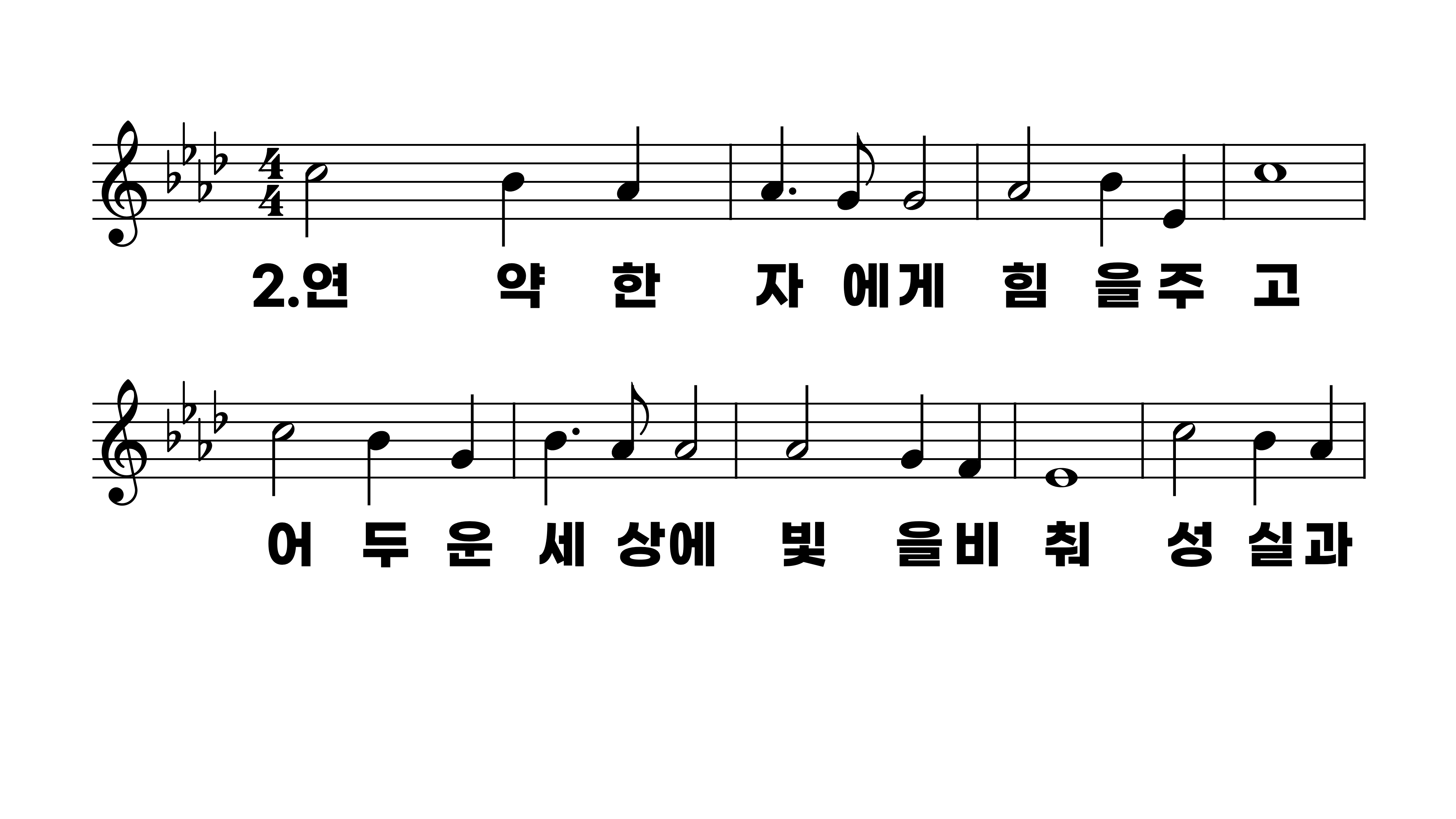 211장 값비싼 향유를 주께 드린
1.값비싼향유
2.연약한자에
3.두려운마음
4.인생의황혼
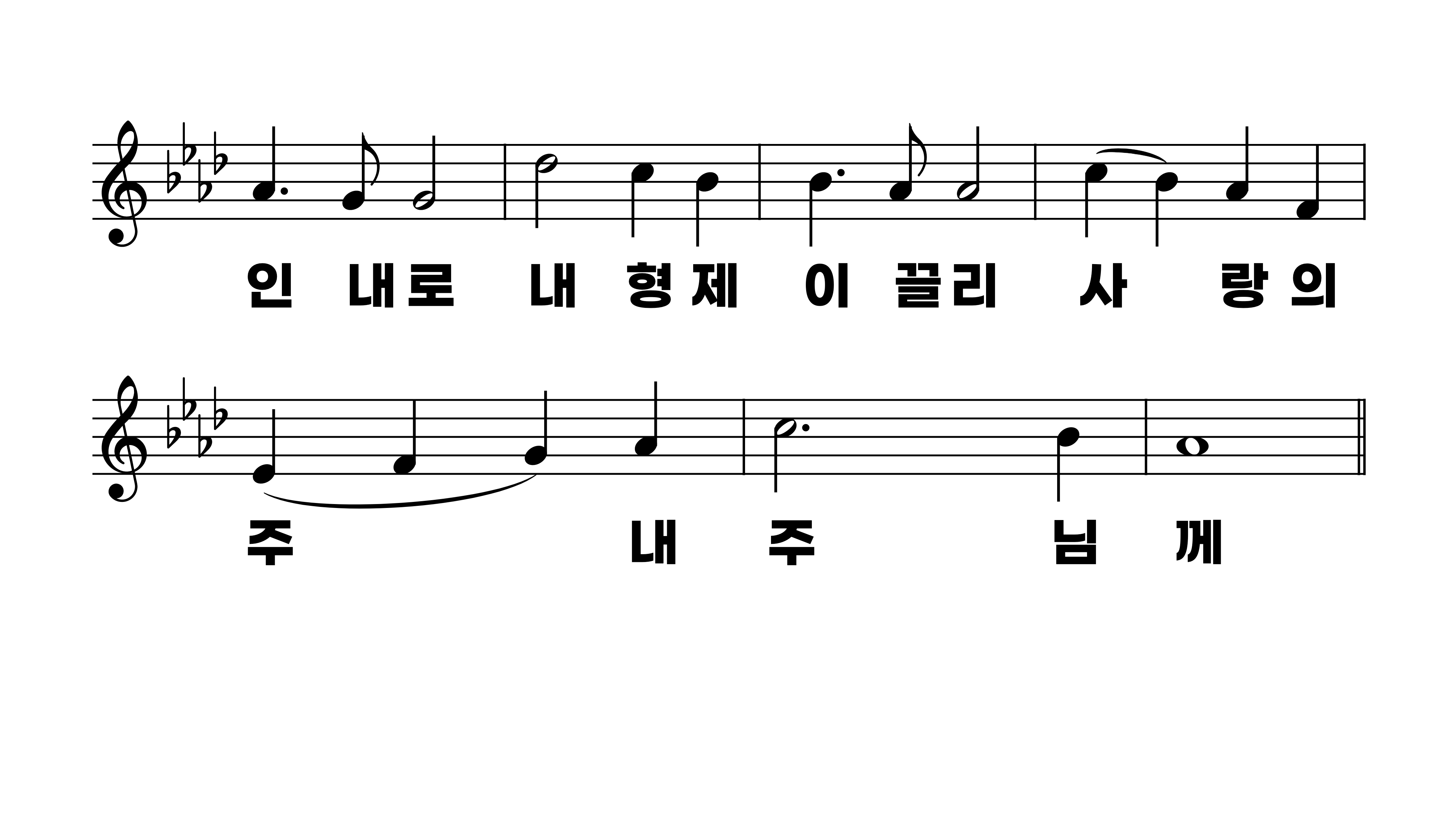 211장 값비싼 향유를 주께 드린
1.값비싼향유
2.연약한자에
3.두려운마음
4.인생의황혼
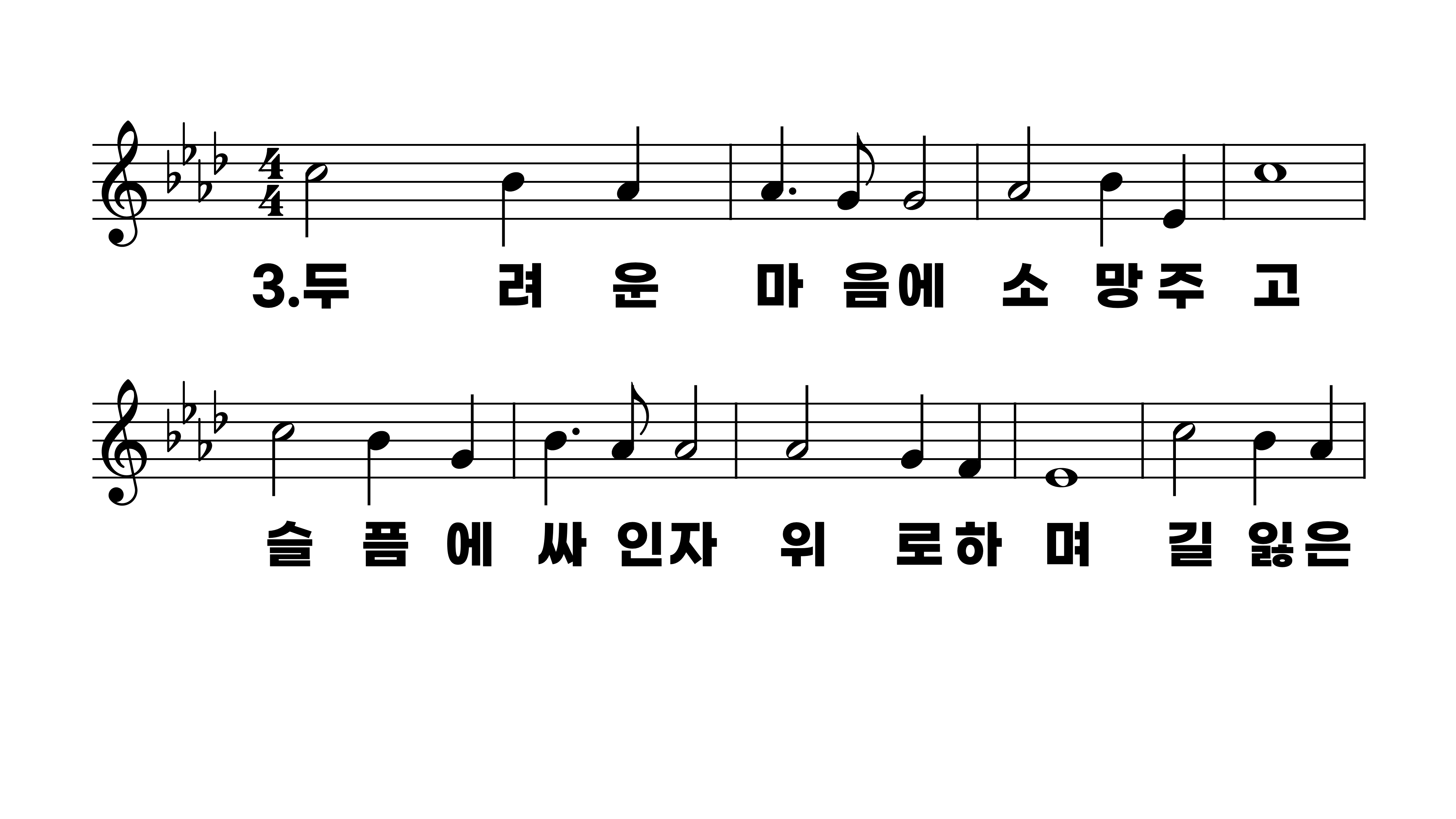 211장 값비싼 향유를 주께 드린
1.값비싼향유
2.연약한자에
3.두려운마음
4.인생의황혼
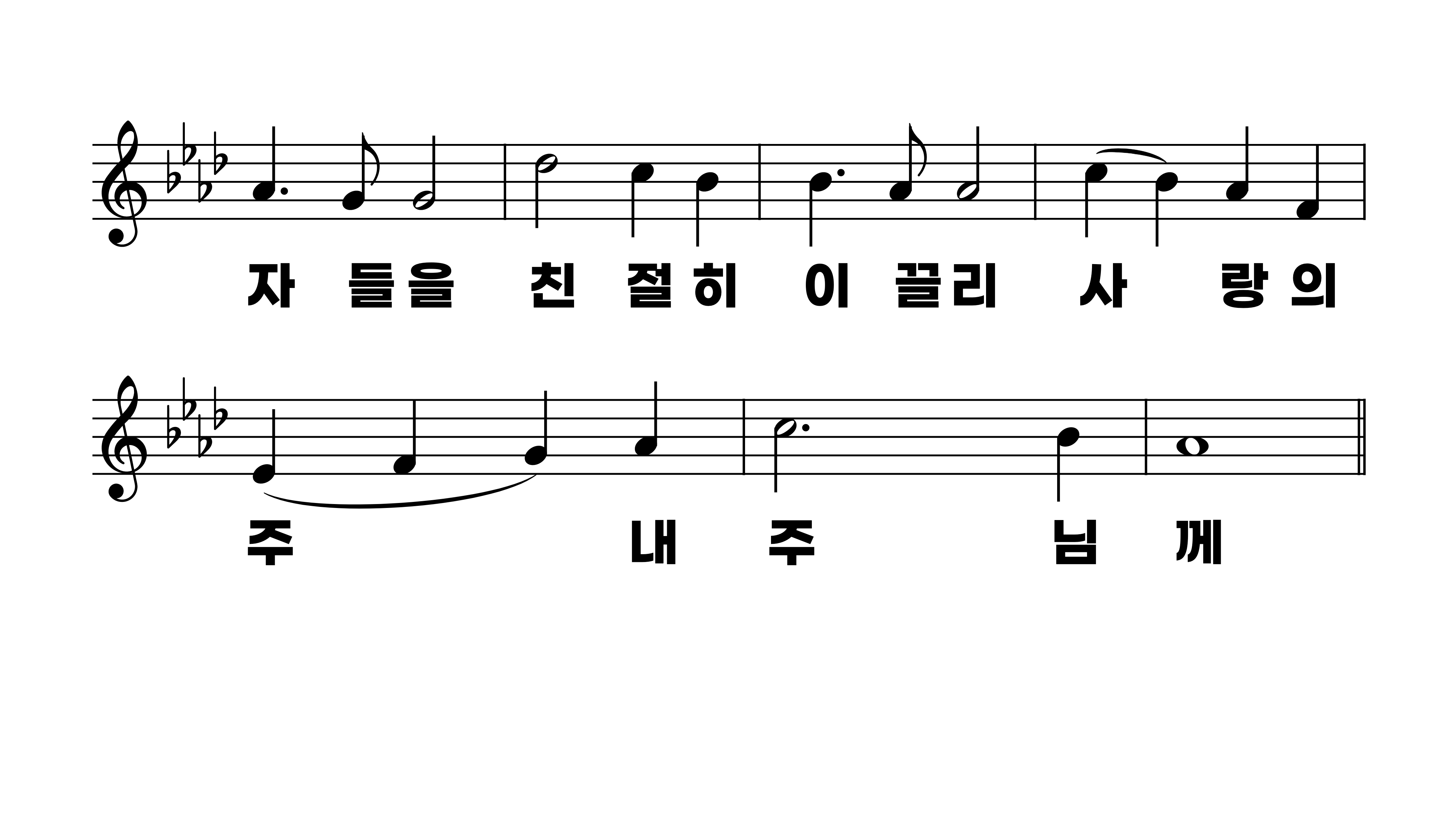 211장 값비싼 향유를 주께 드린
1.값비싼향유
2.연약한자에
3.두려운마음
4.인생의황혼
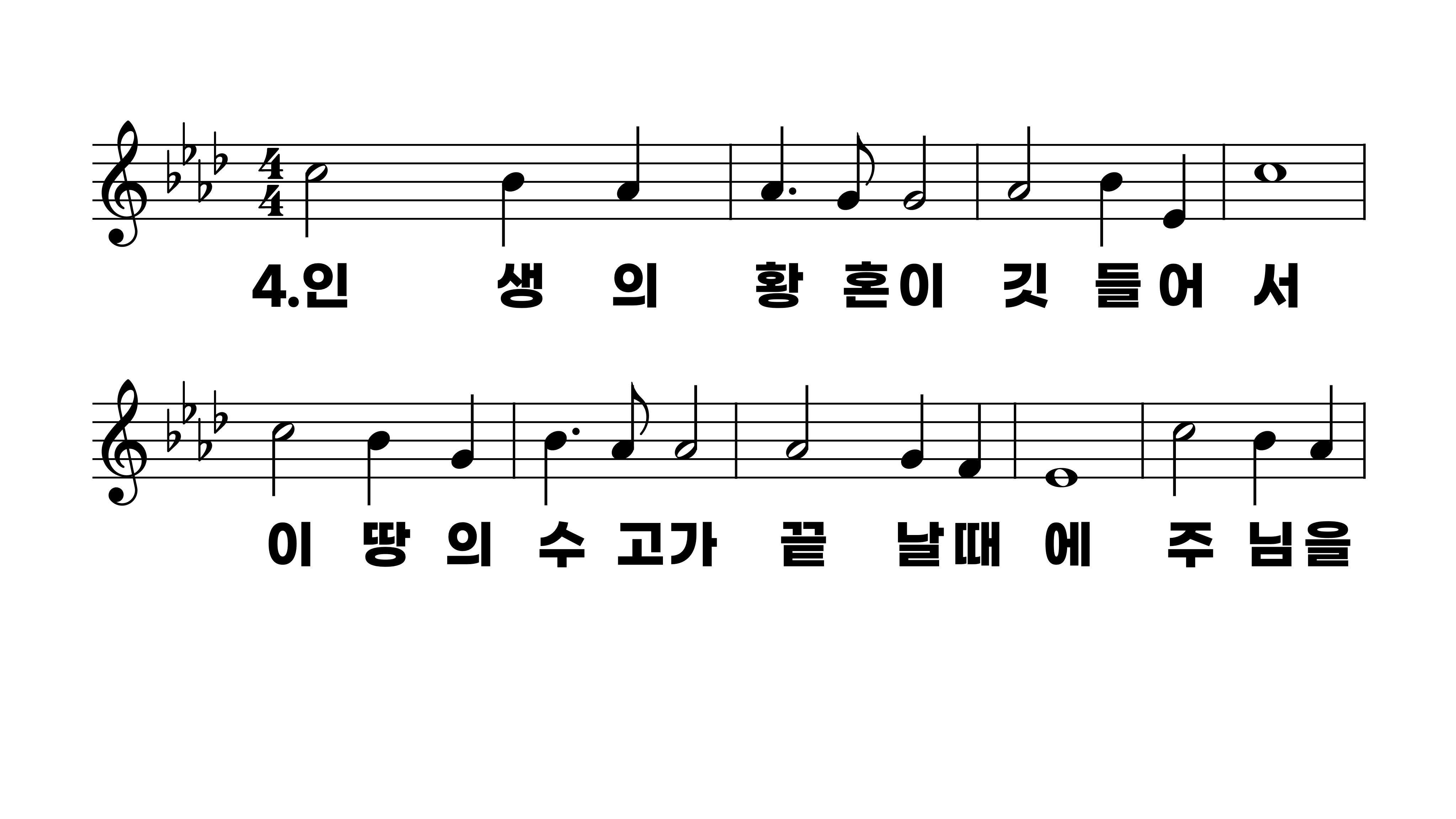 211장 값비싼 향유를 주께 드린
1.값비싼향유
2.연약한자에
3.두려운마음
4.인생의황혼
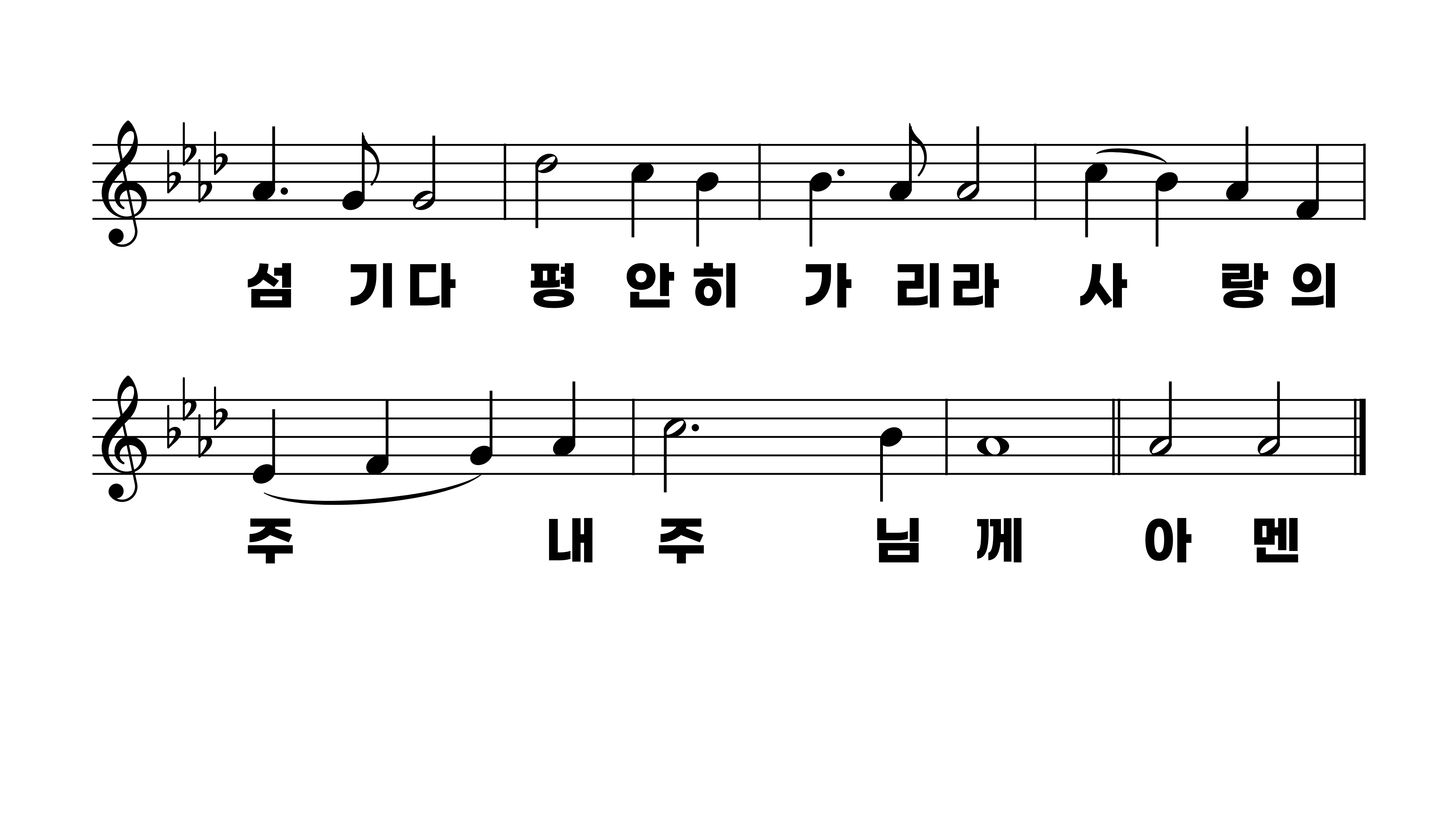 211장 값비싼 향유를 주께 드린
1.값비싼향유
2.연약한자에
3.두려운마음
4.인생의황혼